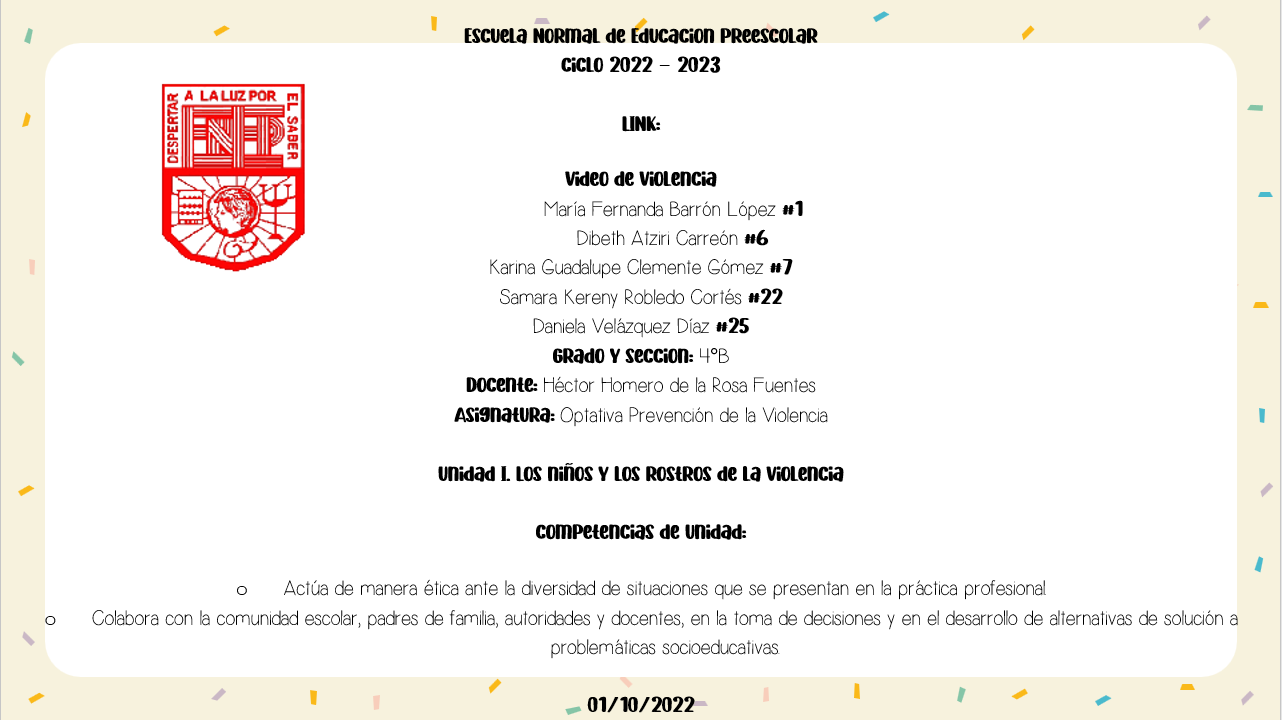 LINK: https://youtu.be/_pKvTT2wJx4
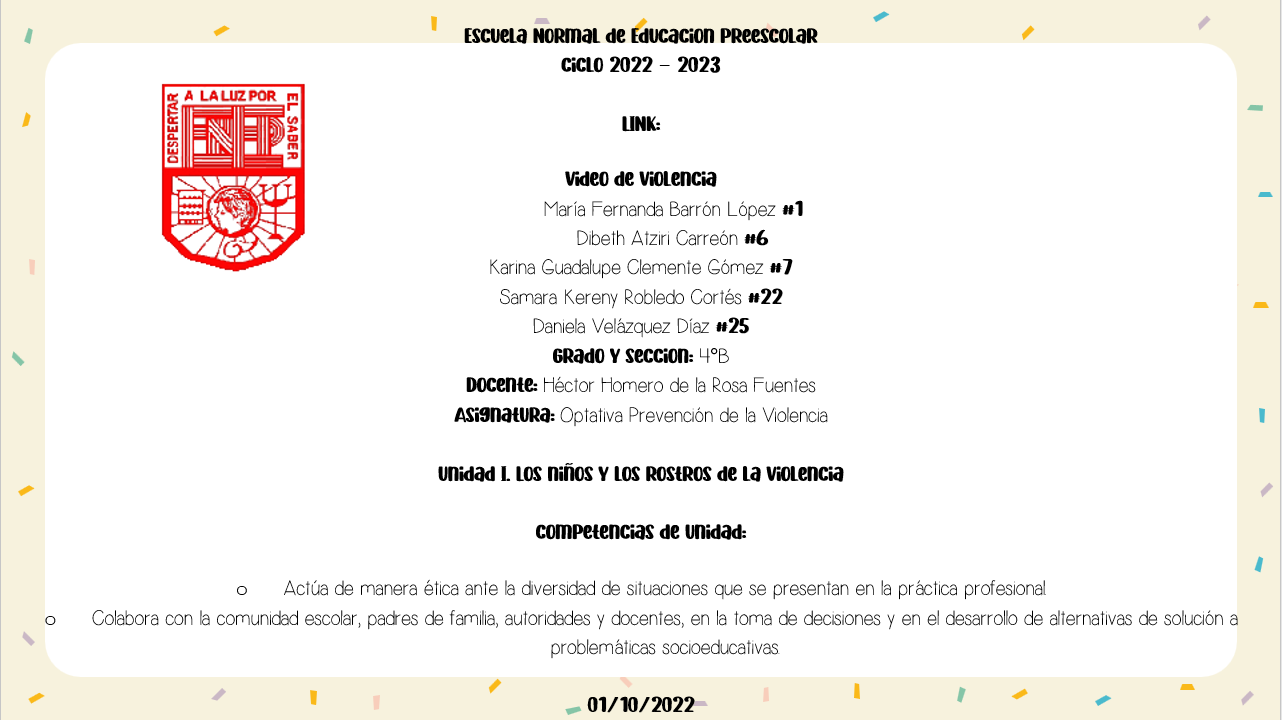